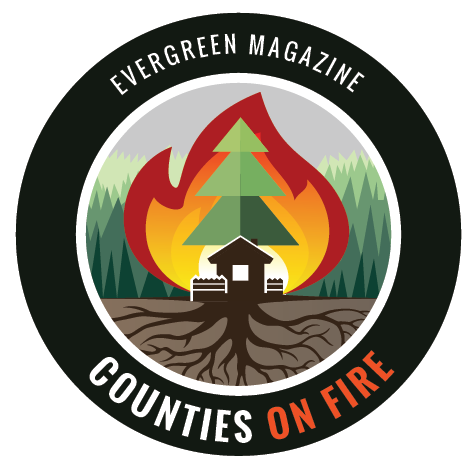 COUNTIES ON FIRE
IS A campaign TO SAVE OUR FORESTS AND COMMUNITIES.

Join EVERGREEN’S GRASSROOTS INITIATIVE TO inform AND ENGAGE THE PUBLIC IN A DIALOGUE ABOUT THE ECONOMIC AND ENVIRONMENTAL COSTS OF THE INCREASING SIZE, DAMAGE, AND OCCURRENCE OF WILDFIRE.
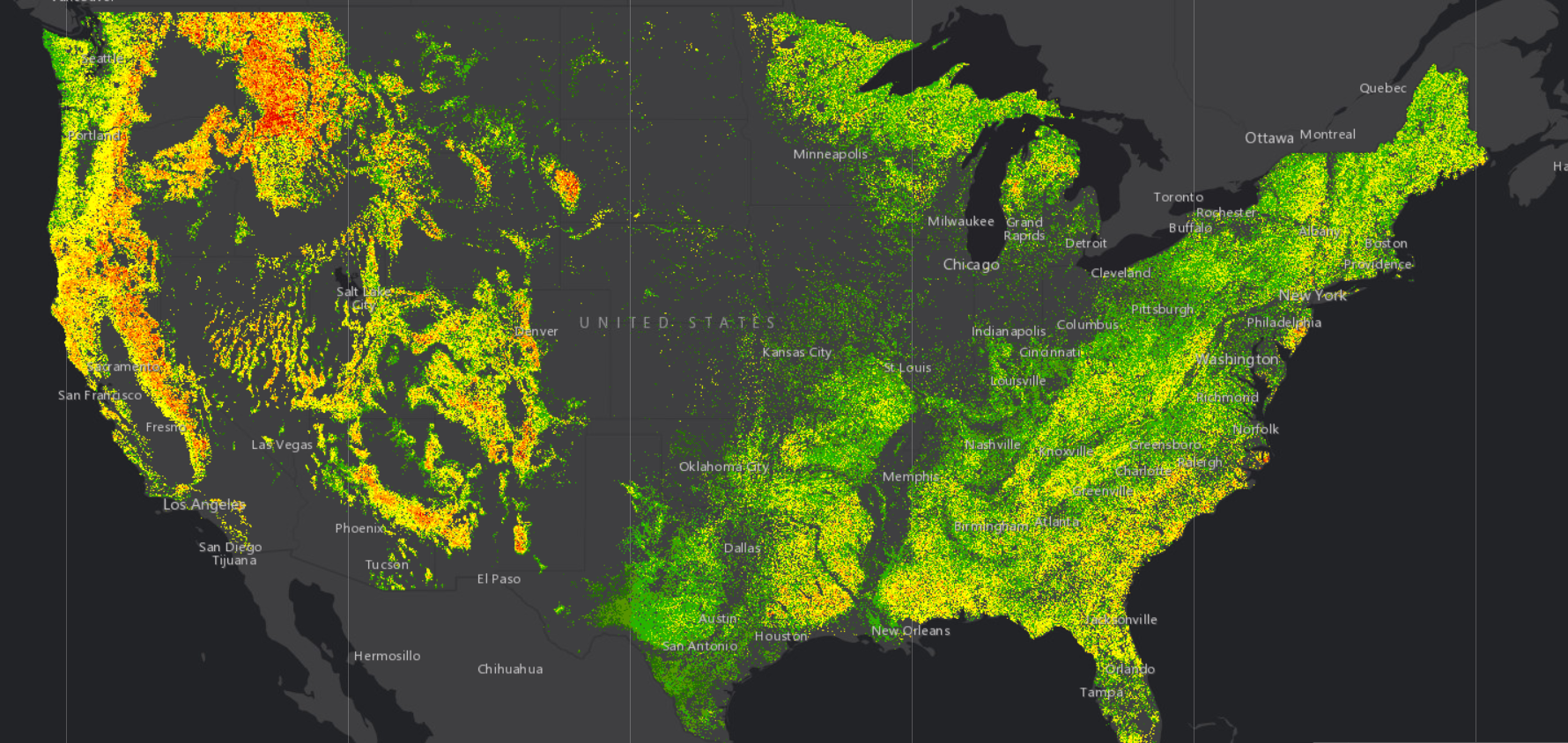 It is time to double down on the promises imbedded in the Forest Service’s latest assessment of the wildfire crisis
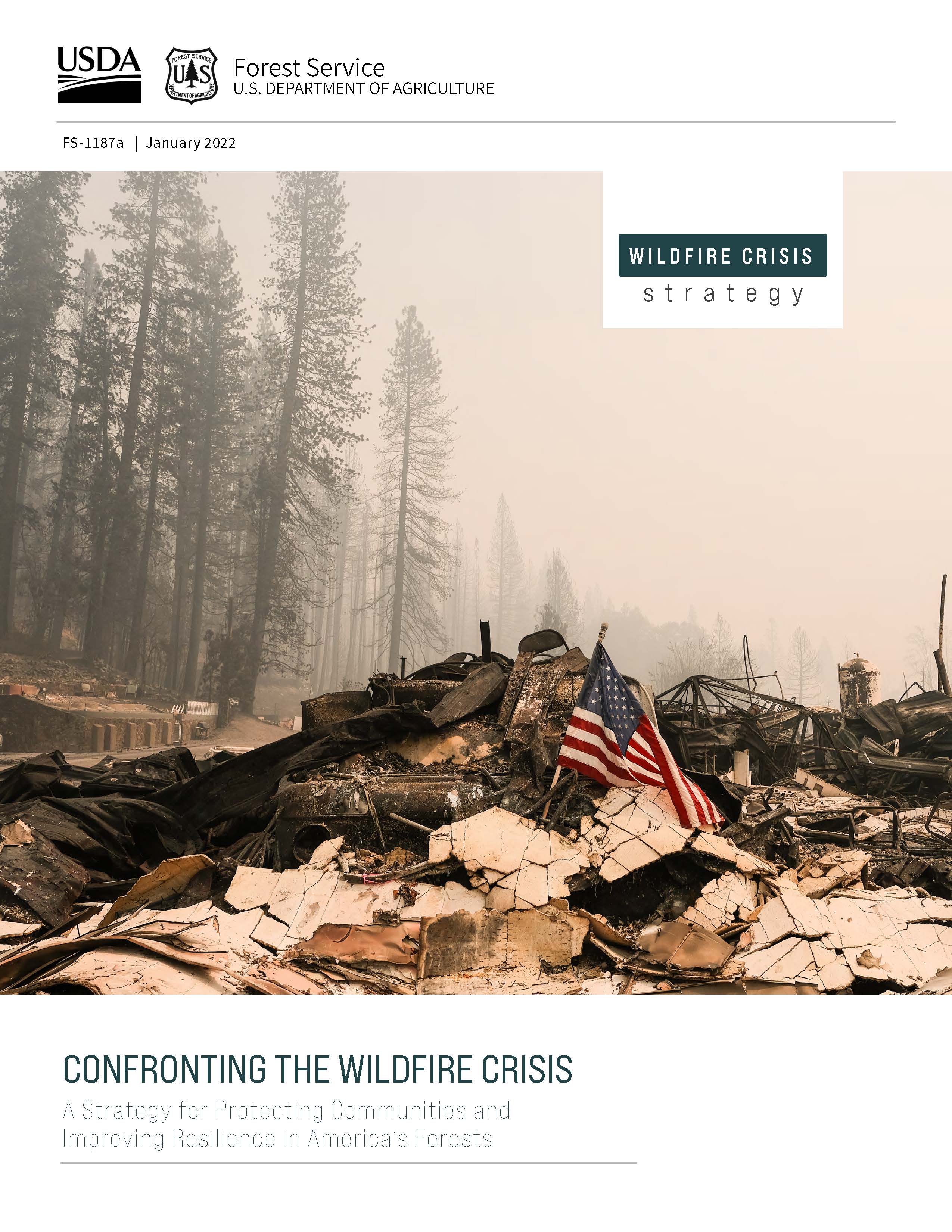 “The Forest Service has launched a robust, 10-year strategy to squarely address this wildfire crisis in the places where it poses the most immediate threats to communities. “
“The strategy, called “Confronting the Wildfire Crisis: A Strategy for Protecting Communities and Improving Resilience in America’s Forests,” combines a historic investment of congressional funding with years of scientific research and planning into a national effort that will dramatically increase the scale of forest health treatments over the next decade.”
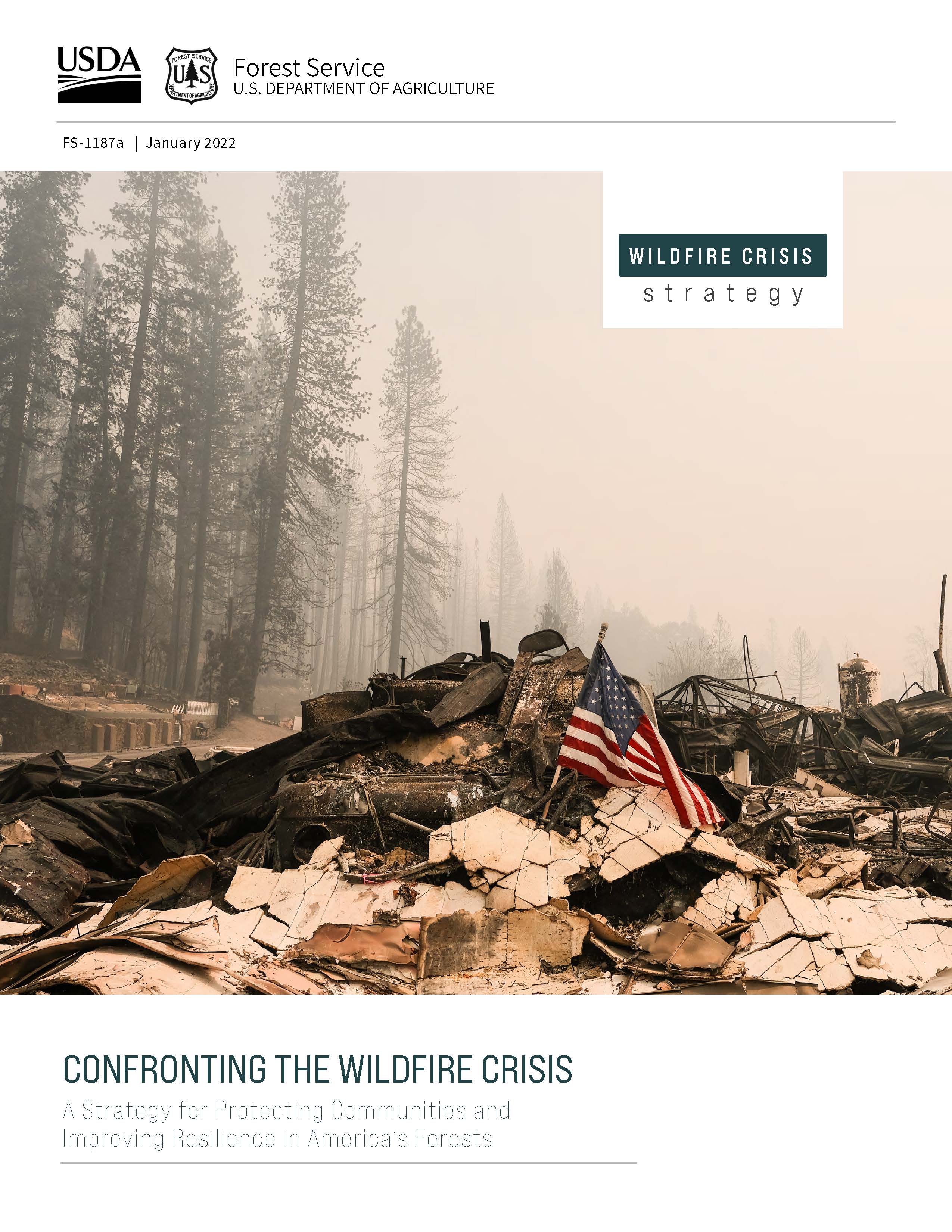 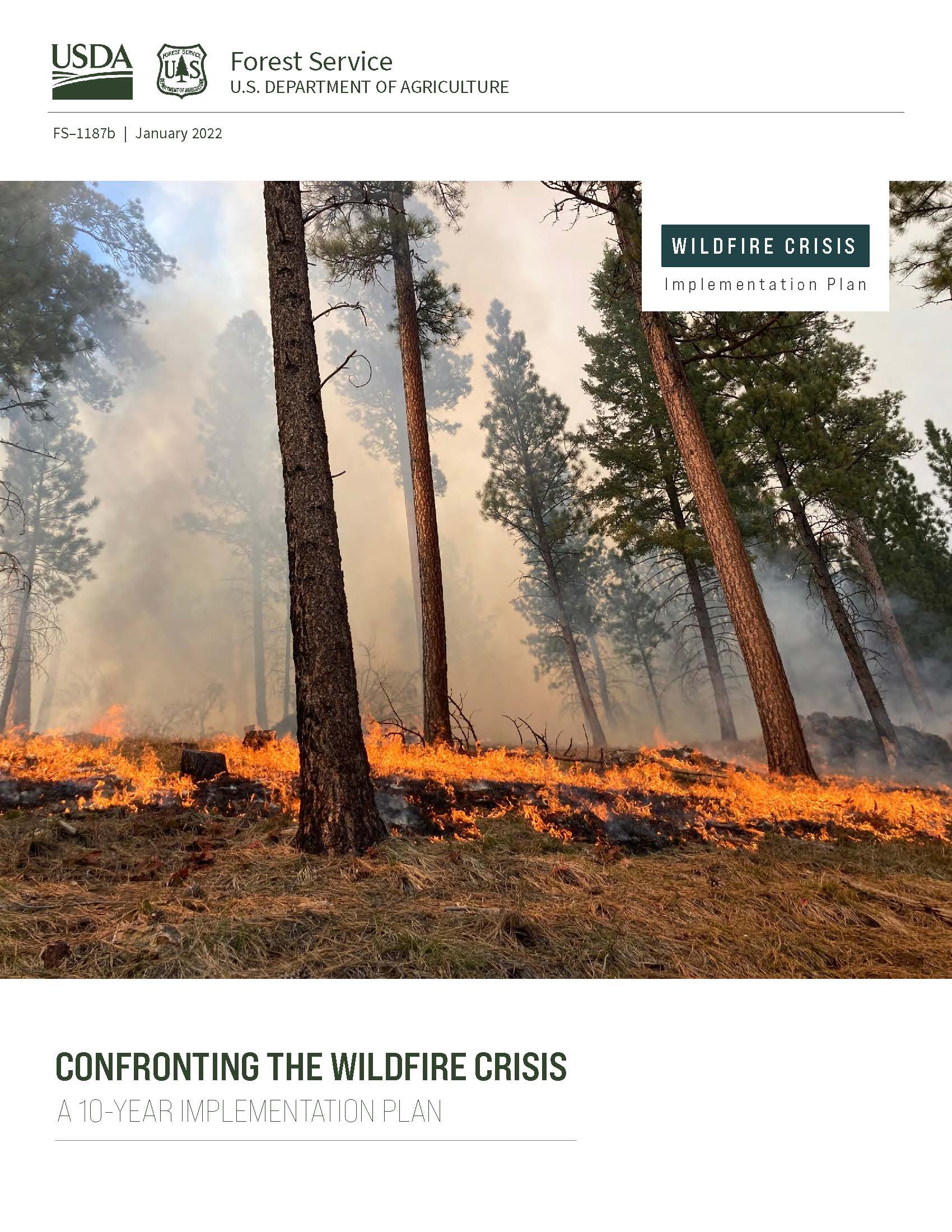 “Wildfires in the West have been growing in size and severity, placing homes, communities, infrastructure, and natural resources at grave and growing risk.”
“A Bipartisan Infrastructure Law will provide an essential down payment on the resources we need to perform this work. Funds will help accomplish the hazardous fuels and forest heath, ecosystem restoration, community preparedness, and postfire recovery and reforestation work called for in the 10-year strategy and described in this implementation plan. “
Montana's FORESTS ARE BEING DESTROYED BY INSECTS, DISEASE, AND INEVITABLE WILDFIRE.

THIS STORY REPEATS ITSELF ACROSS 11 WESTERN STATES.
Citizens must be empowered to take the steps necessary to  create forest-to-community health.
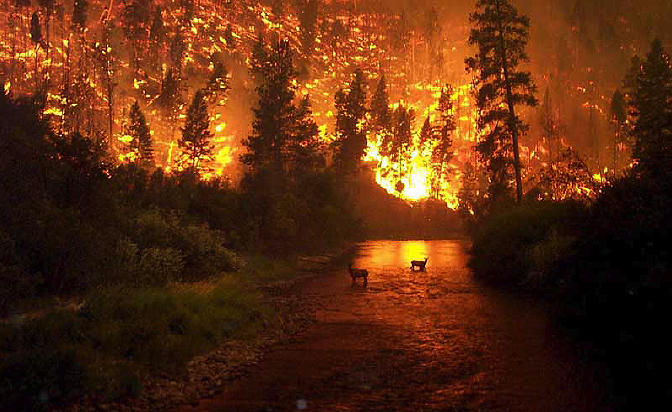 Toward the end of August, the Bitterroot Valley wildfires merged with the Mussigbrod wildfires in the Big Hole River drainage basin to burn more than 247,000 acres. By mid-September 2000, in what has been one of the worst fire seasons in U.S. history, wildfires consumed more than 6,650,000 acres (10,389 square miles) across the country—a total area greater in size than the state of Maryland (9,774 square miles).

Photo - Photo courtesy of John McColgan, Alaska Forest Service
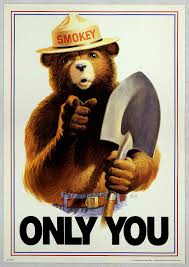 If not YOU,
then who?

If not now, 
then when?
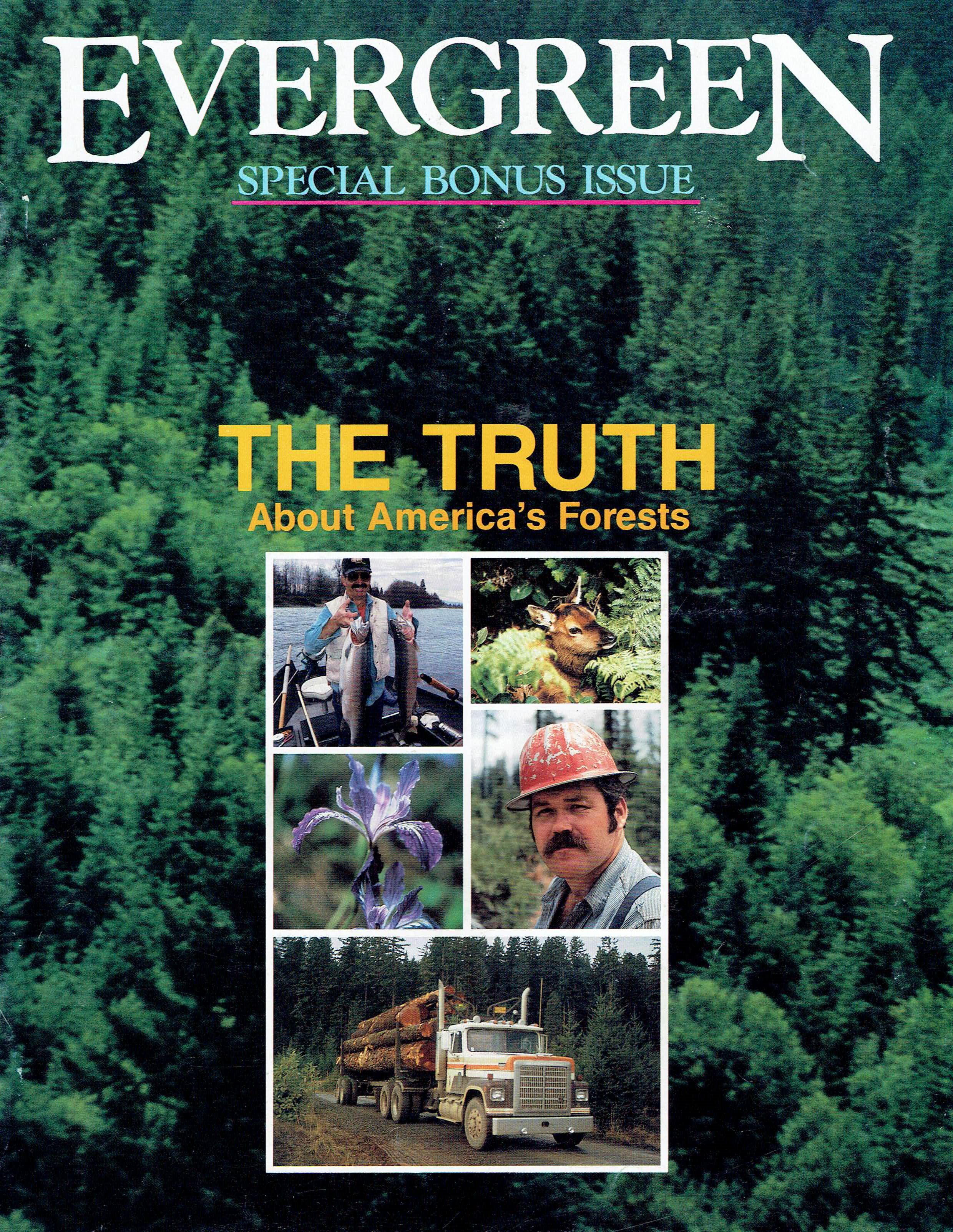 Evergreen focuses on science-based data. 

We collect information for public use from a variety of reliable, publicly funded sources. Information is formatted to be easily accessible to a wide demographic - with various levels of understanding of forestry and forest practices.
EVERGREEN’s mission is to advance public understanding and support for science-based forestry and forest policy.

Evergreen FOUNDATION IS A NON-PROFIT FORESTRY RESEARCH AND EDUCATIONAL ORGANIZATION with over 36 years invested as a leading voice for American forestry. 

Evergreen represents the collective resources of over 70 years of work in creating content that addresses the state of our public lands and “Forest-to-community health” - resilient forests that support resilient communities.
www.evergreenmagazine.com
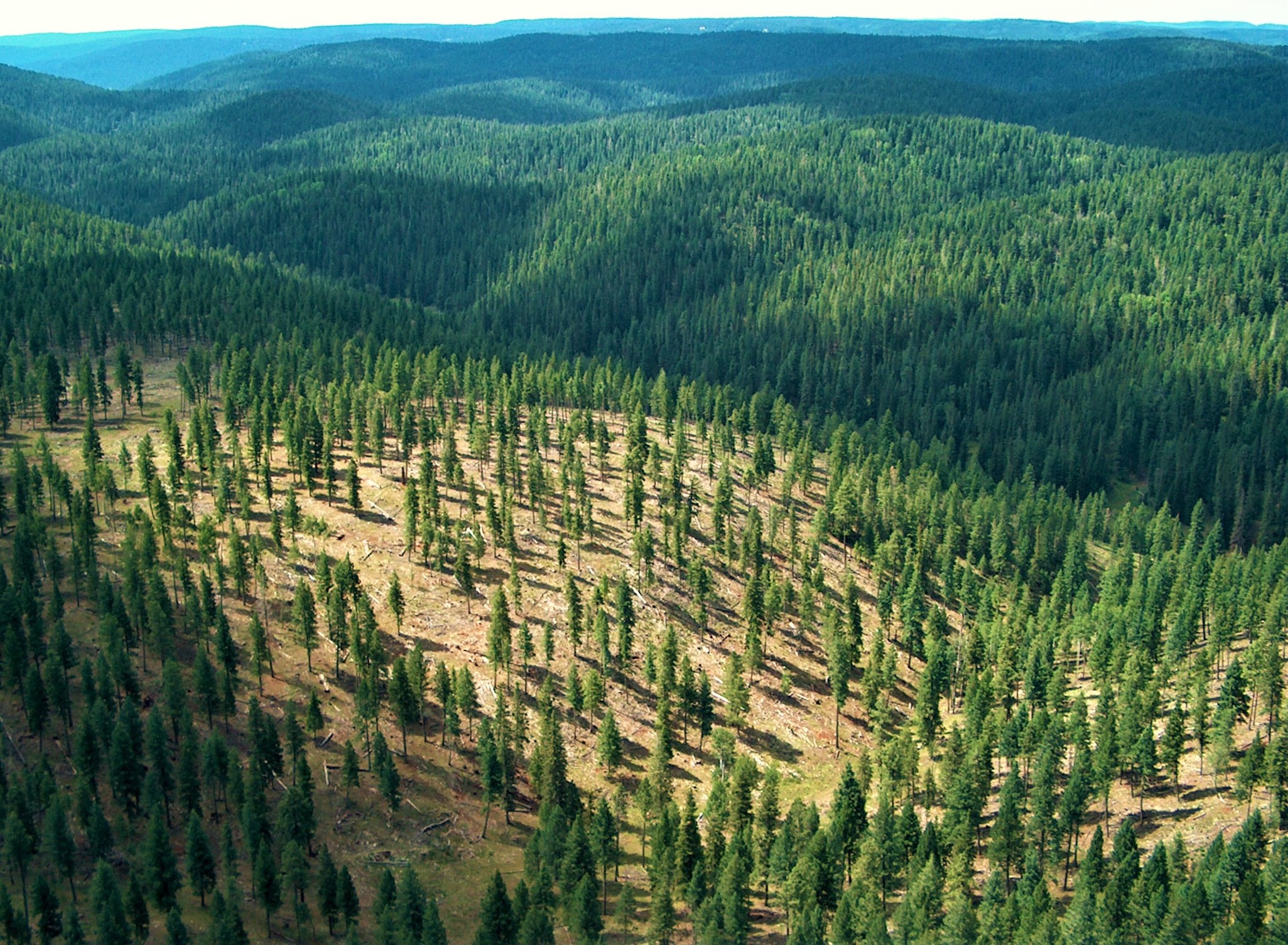 Vaagen Brothers thinning on the Collville National Forest – Northeast Washington
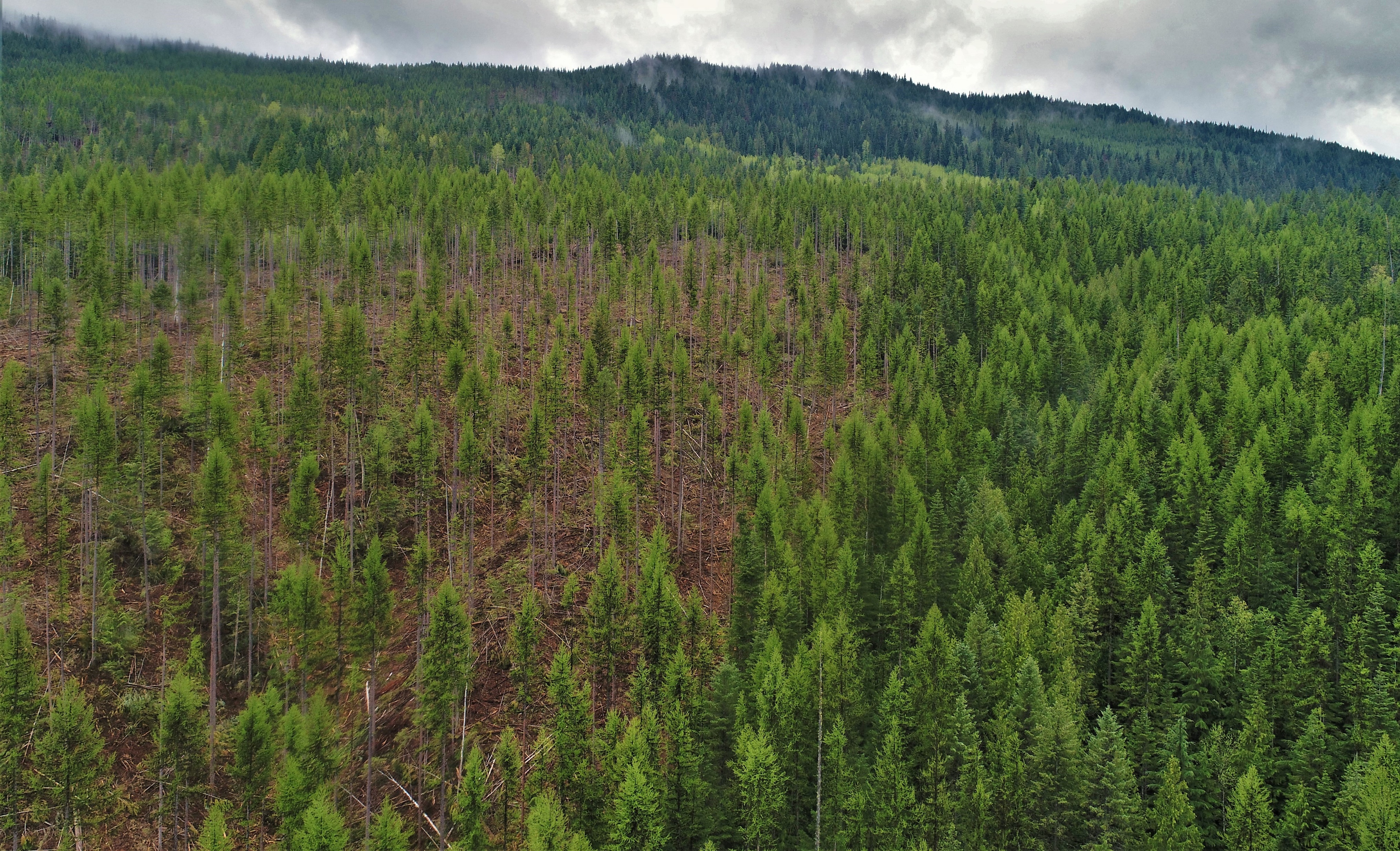 Tribal land management adjacent to Public Lands.
STICKPIN FIRE, 2015
BOOTLEG FIRE, 2021…A PICTURE IS WORTH A THOUSAND WORDS.
Land area in forest (percent)
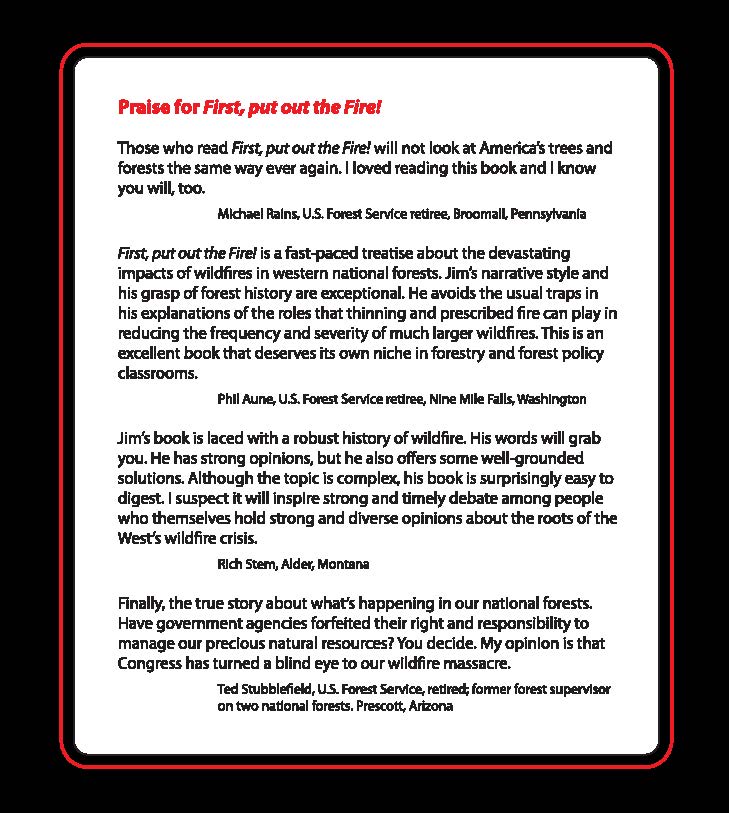 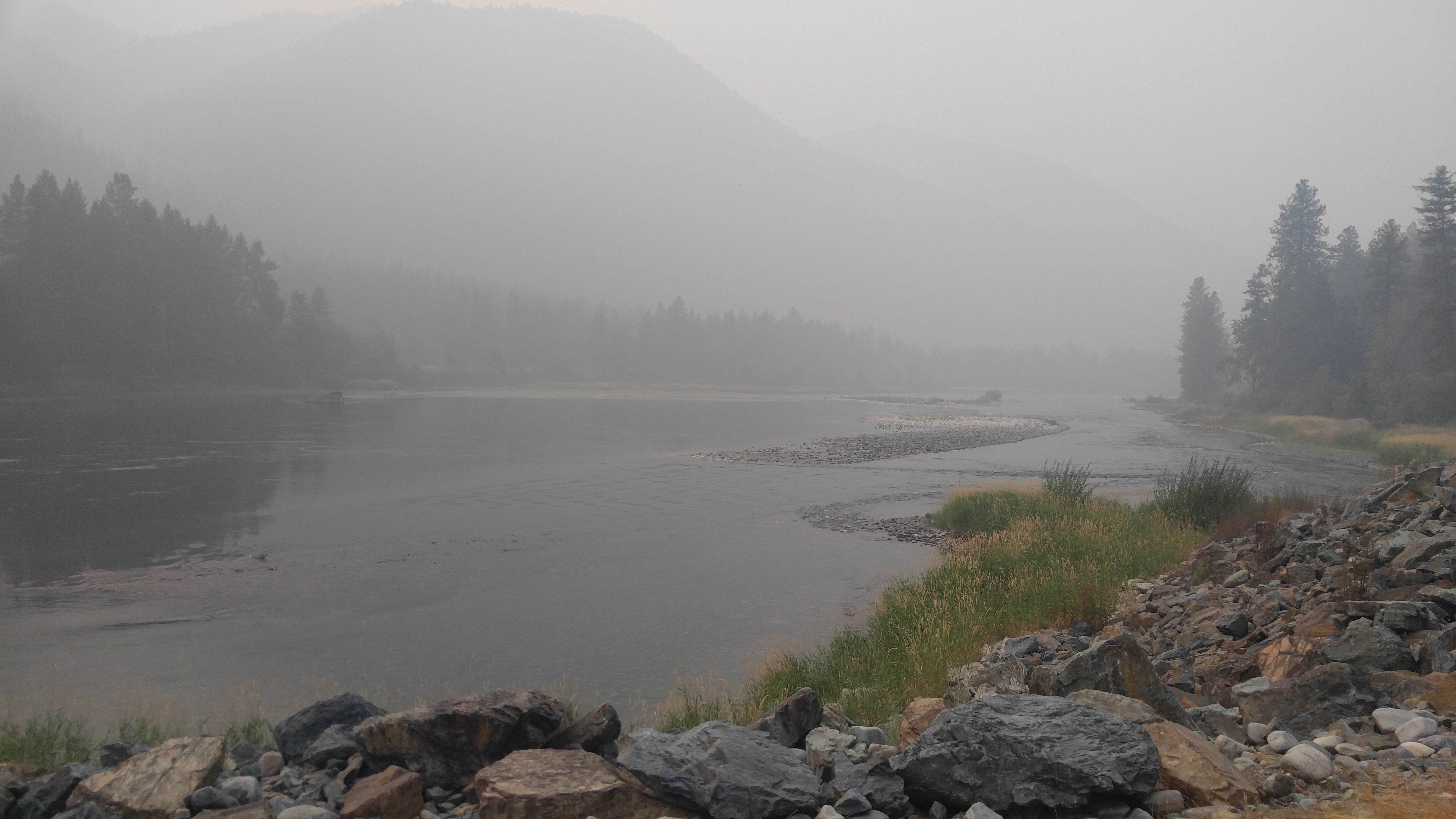 “When we leave forests to nature, as so many people today seem to want to do, we get whatever nature serves up, which can be prettydevastating at times… but with forestry we have options and a degree of predictability not found  in nature.”
ALAN HOUSTON
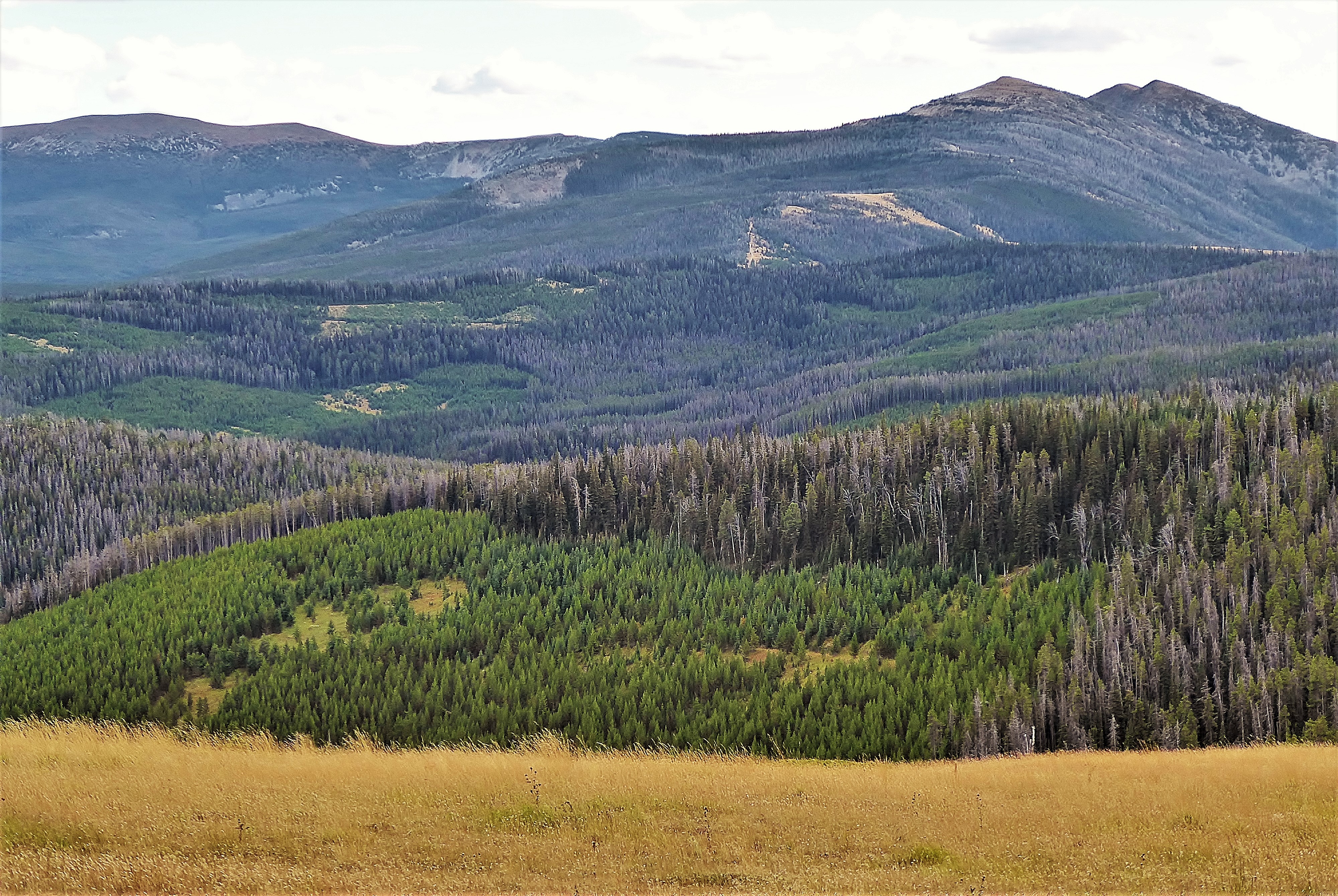 “Along with Thinning, 
we must restore forest structural and species diversity - in a mosaic.”
Peter Kolb
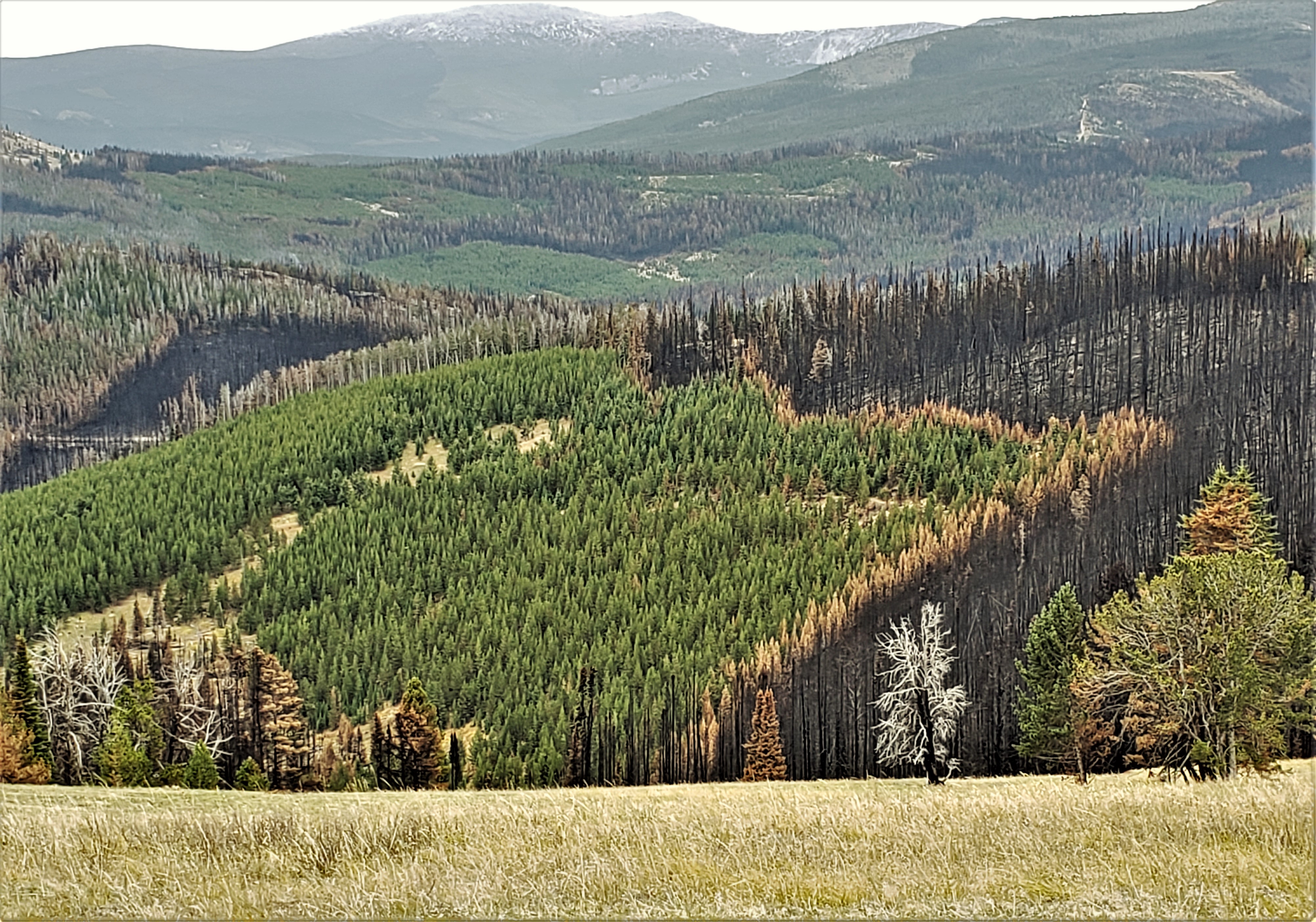 The previously managed area retains a full complement of tree species and age diversity.
unmanaged/BURNED areas will convert to a mono-culture of brush and lodgepole pine only.
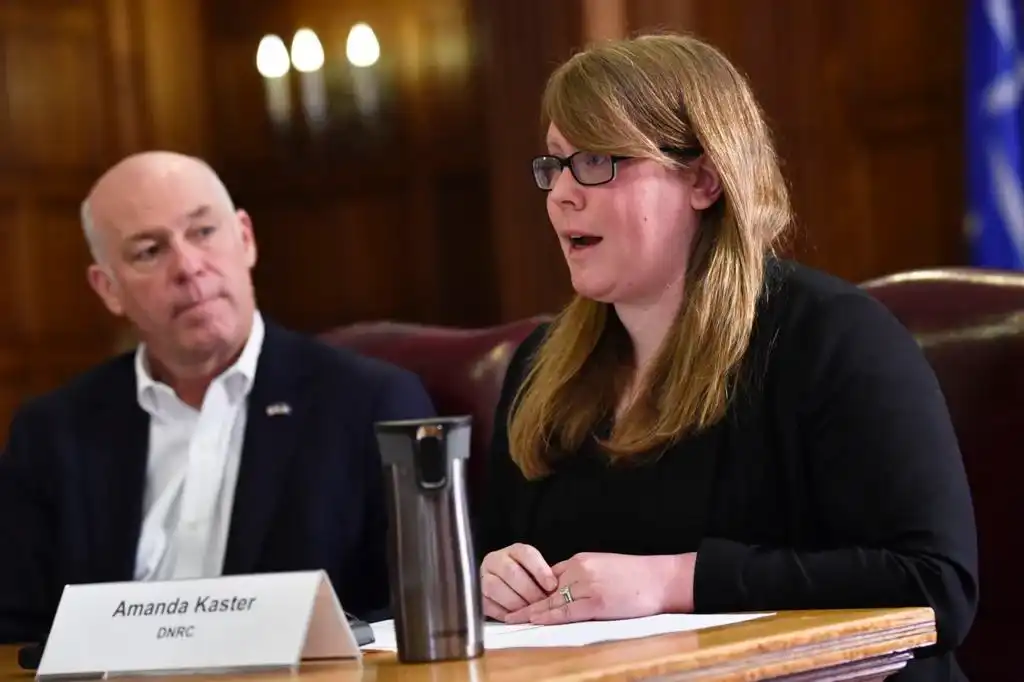 Creating Forest-to-community health requires partnerships at every level
The Kootenai National Forest, is a remote, heavily timbered, 2.2-million-acre expanse. This is a Draft proposal map for the Lincoln county wildland urban interface (Wui) – outlined in Purple.Red and orange identify higher levels of wildfire risk. It is important to note that most of the WUI lies within the Kootenai National Forest. This scenario is common for many rural communities in the west. County commissioners are uniquely positioned to address the wildfire crisis.This is on your watch.
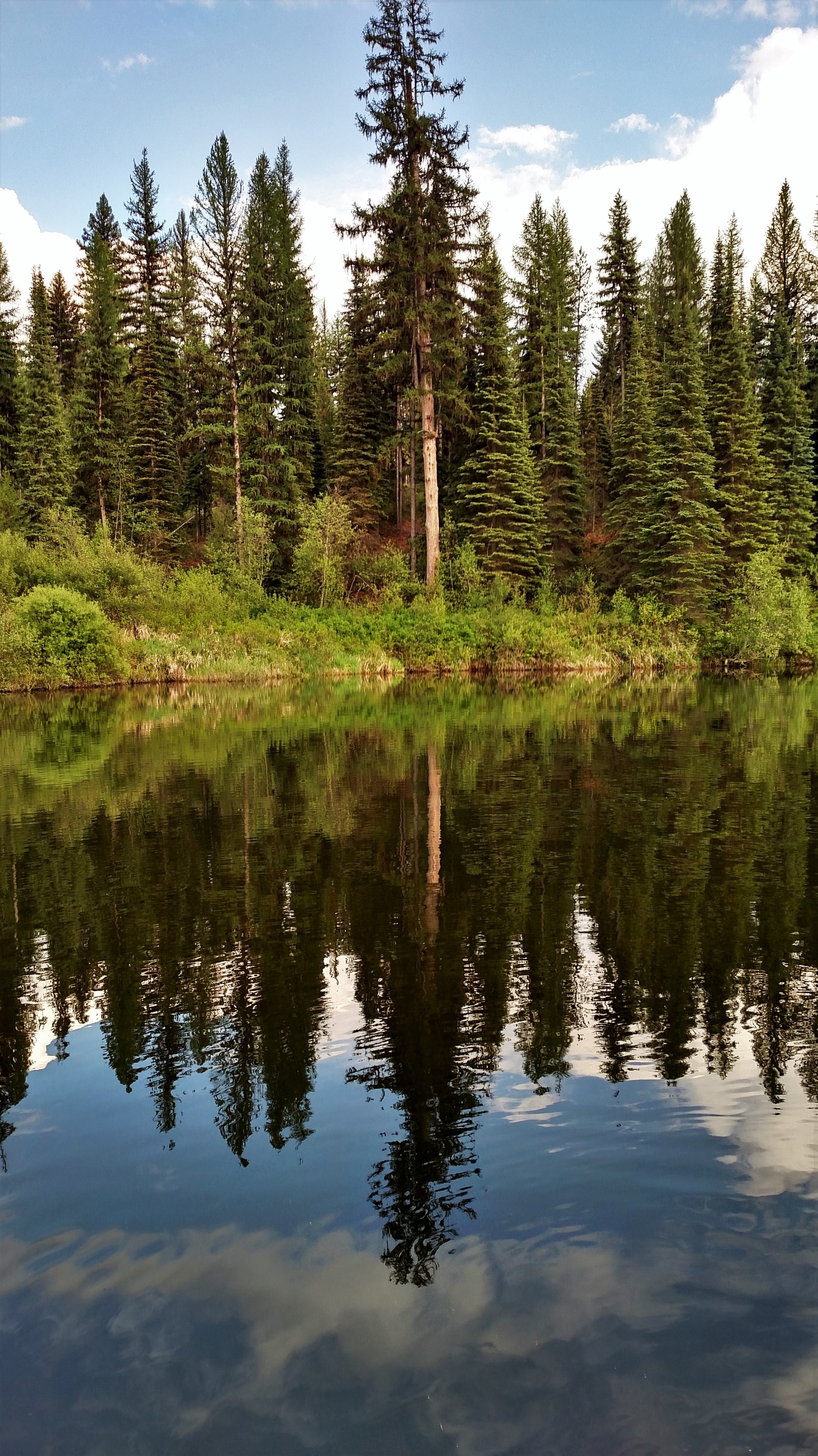 THE YAAK
MANAGING FORESTS WITH A PLAN FOR GRIZZLIES. 
CONSERVATION AND FOREST MANAGEMENT CAN BE MUTUALLY INCLUSIVE.
FIA: The Gold Standard delves into the work of The Forest inventory analysis department of the U.s. Forest service. We highlight the 4 main regional research stations within the U.S. - and the specific focus and work within each region, nationally, and globally.Fia data is a staple for evergreen’s science-based message. We encourage you and your community stakeholders to explore and utilize the vast knowledge base FIA has to offer.
[Speaker Notes: .]
THE KOOTENAI NATIONAL FOREST 
IS THE ONLY NATIONAL FOREST 
WHERE GROWTH EXCEEDS MORTALITY
MONTANA’S FORESTS ARE DYING 
FASTER THAN THEY ARE GROWING.
LOSS CONVERTS TO 2B+ GALLONS OF GAS FOR ALL MT NATIONAL FORESTS
A COMMON DILEMMA IN THE WEST
COMBINED GROWTH AND MORTALITY FOR 
THE SEVEN FORESTS IN MONTANA
CAPTURE THE VOLUME BEFORE IT DIES OR BURNS
200M FOR KNF
THE COST OF POLITICS IN NATIONAL FORESTS 
COSTS THE KOOTENAI NATIONAL FOREST
363 MILLION BOARD FEET A YEAR.

What ARE POLITICS costing your forestS?
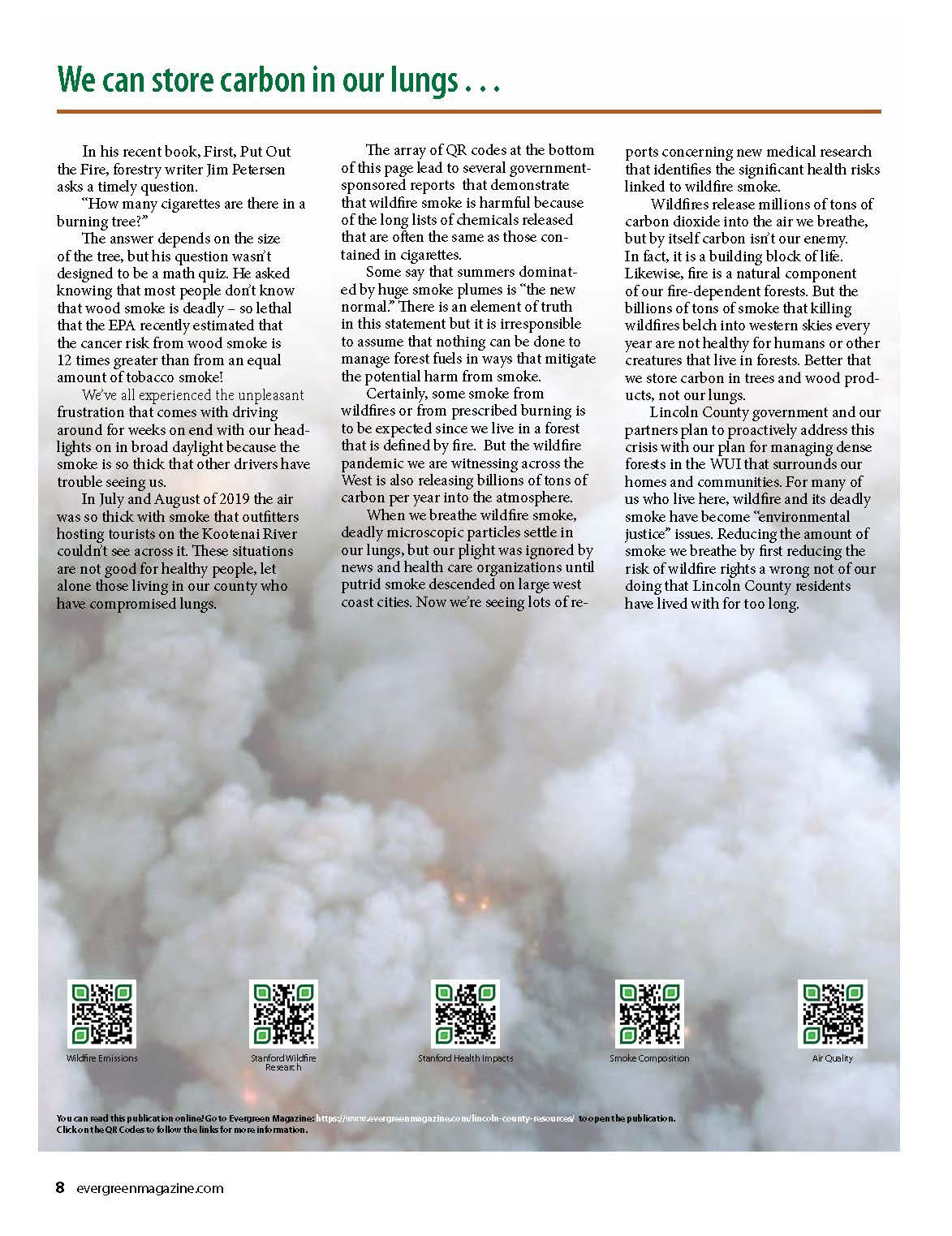 How do youwantyoursmoke?
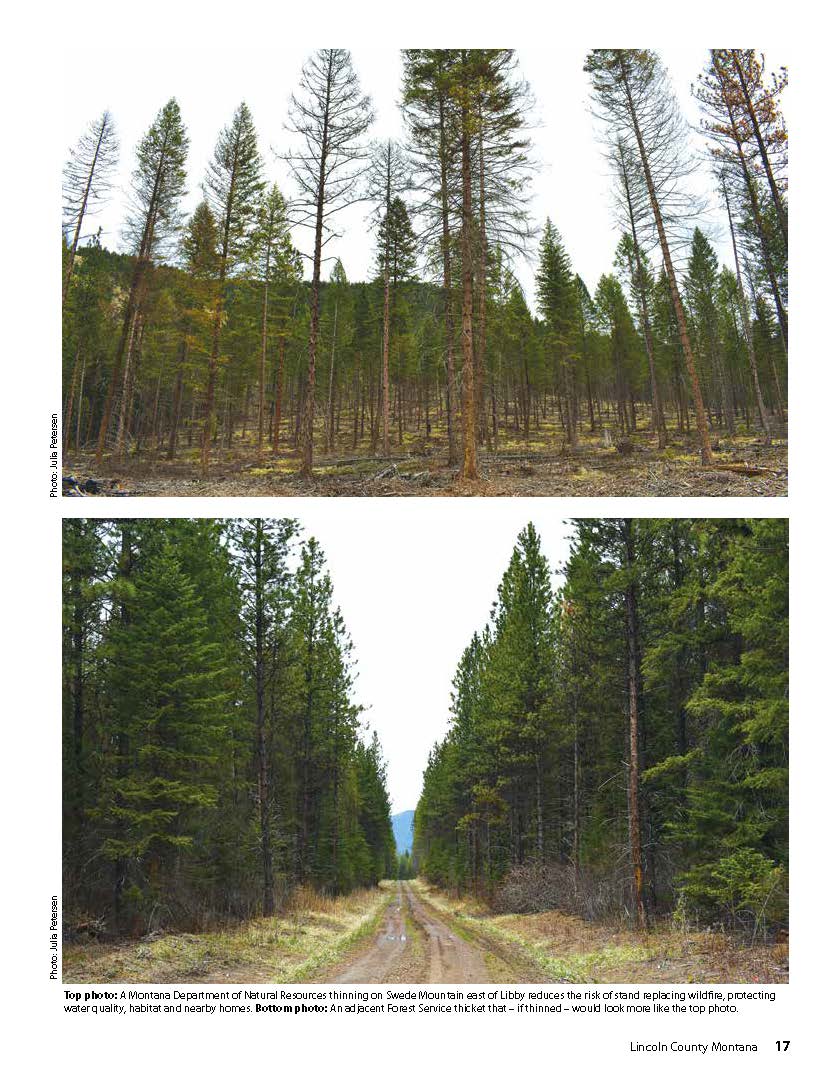 manage for the conditions on the groundThinning and prescribed fire keep the carbon in the trees
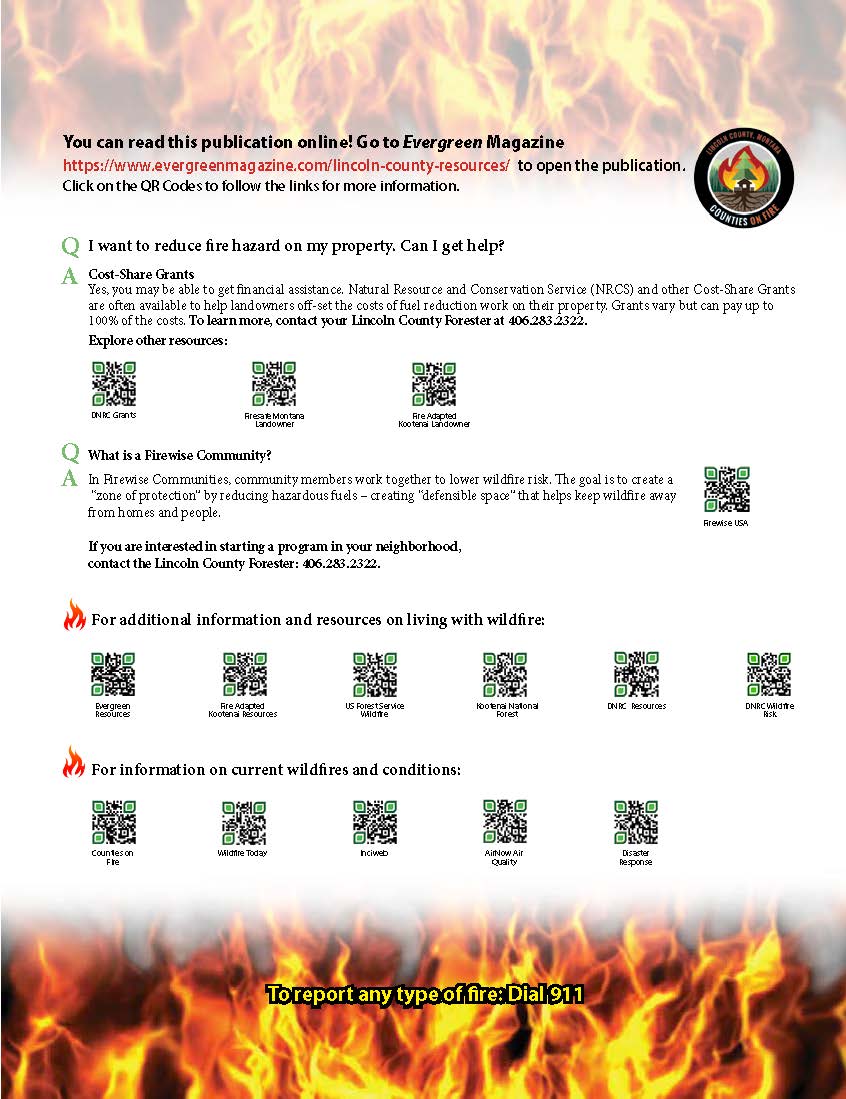 A THIRD OF ALL HOMES IN THE U.S. ARE IN THE wuiTHOSE WHO LIVE IN THE WUI ARE UNIQUELY POSITIONED AS STEWEARDS RESOURCES AND EDUCATION ARE ESSENTIAL
THIS IS WHAT WE ARE WORKING TO PROTECT!
www.evergreenmagazine.com
jim@evergreenmagazine.com
julia@evergreenmagazine.com
Copyright 1986-2022 Evergreen Magazine All Rights Reserved